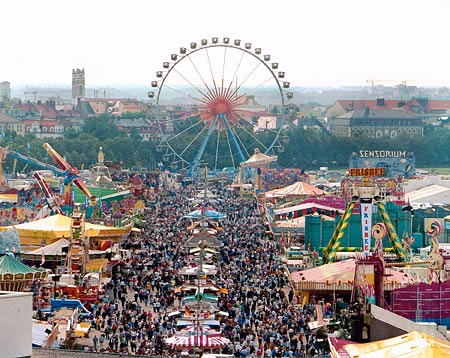 München & Oktoberfest
1. Frage
Tämä Marienplatzilla sijaitseva rakennus on

Neues Rathaus
Hofbräuhaus
Olympia Turm
2. Frage
Kuvassa näkyvä rakennus on 
a) Domkirche	
b) Volkskirche	
c) Frauenkirche
[Speaker Notes: Kuvassa näkyvä rakennus on a) Domkirche	b) Volkskirche	c) Frauenkirche]
3. Frage
Tämä rakennus on Deutsches Museum. Täällä voit  tutustua:
nykytaiteeseen
tekniikan  ihmeisiin
arkeologiaan
4. Frage
Tämä kuva on otettu Olympiaparkista. Se rakennettiin olympialaisia varten, jotka pidettiin: 
a)1952
b)1962
c)1972
5. Frage
Tämä automerkki on:
Renault
Volvo
BMW
6. Frage
Oktoberfest kokoaa syyskuun lopulla ja lokakuun alussa miljoonia kävijöitä ympäri maailman Müncheniin. Milloin vietettiin ensimmäistä juhlaa?
a)1810
b)1850
c)1900
7. Frage
Huikopalaksi voit Oktoberfesteillä nauttia herkkua, joka on valmistettu Erdäpflestä. Eli, onko kyseessä:
a) Apfel
b) Kartoffel
c) Karotte
8. Frage
On aika heittää hyvästit Saksan 
väkiluvultaan
suurimmalle
toiseksi suurimmalle
kolmanneksi suurimmalle
kaupungille